Diaporama cancers gastrointestinaux 2018Abstracts sélectionnés de:
Lettre de l’ESDO
Chers collègues
Nous avons le plaisir de vous présenter ce diaporama de l’ESDO qui a été conçu pour mettre en avant et synthétiser les principaux résultats concernant les cancers digestifs dans les congrès de l’année 2018. Celui ci est consacré au Congrès de l’ESMO 2018 et il est disponible en anglais, français, chinois et japonais. 
La recherche clinique en oncologie évolue dans un environnement en perpétuelle mutation, et constitue un défi permanent. Dans ce contexte, nous avons tous besoin d’avoir accès aux données scientifiques pour améliorer nos connaissances et progresser dans nos métiers de cliniciens, chercheurs et enseignants. J’espère que cette revue des derniers développement en oncologie digestive vous apportera beaucoup et enrichira votre pratique. Si vous souhaitez partager votre avis avec nous, nous serons très heureux de recevoir vos commentaires. Vous pouvez adresser toute correspondance à l’adresse suivante: info@esdo,eu
Nous sommes également très reconnaissants à Lilly Oncologie pour leur support financier, administratif et logistique à cette activité.

Sincèrement vôtres,
Eric Van Cutsem		Ulrich GüllerThomas Seufferlein 		Thomas GrünbergerCôme Lepage		Tamara Matysiak-BudnikWolff Schmiegel		Jaroslaw RegulaPhillippe Rougier (hon,)	Jean-Luc Van Laethem
(Board de l’ESDO)
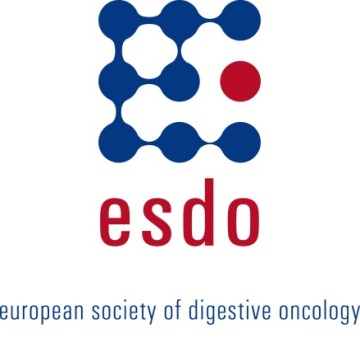 Diaporama oncologie médicale ESDOContributeurs 2018
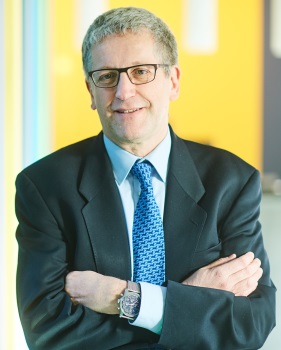 CANCER COLORECTAL
Prof Eric Van Cutsem	Oncologie digestive, hôpitaux universitaires de Leuven, Belgique
Prof Wolff Schmiegel 	Département de médecine, Ruhr University, Bochum, Allemagne
Prof Thomas Gruenberger	Département de chirurgie I, Rudolf Foundation Clinic, Vienne, Autriche
Prof Jaroslaw Regula	Département de gastroentérologie et hépatologie, Institut d’oncologie, Warsaw, Pologne
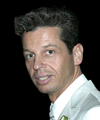 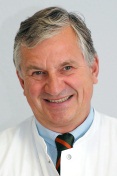 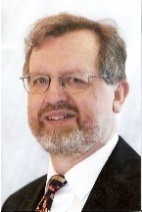 CANCER DU PANCRÉAS ET TUMEURS HÉPATOBILIAIRES
Prof Jean-Luc Van Laethem	Oncologie digestive, hôpital universitaire Erasme, Brussels, Belgique
Prof Thomas Seufferlein	Clinique de médecine interne I, Université d’Ulm, Ulm, Allemagne
Prof Ulrich Güller	Oncologie médicale et hématologie, Hôpital cantonal St Gallen, St Gallen, Suisse
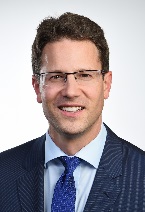 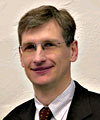 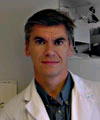 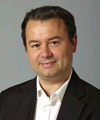 TUMEURS GASTRO-OESOPHAGIENNES ET NEUROENDOCRINES 
Prof Côme Lepage	Hôpital universitaire et INSERM, Dijon, France
Prof Tamara Matysiak	Hépatogastroentérologie et oncologie digestive, Institut des maladies digestives	Nantes, France
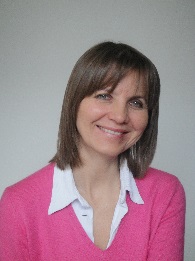 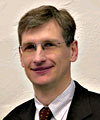 BIOMARQUEURS
Prof Eric Van Cutsem	Oncologie digestive, hôpitaux universitaires de Leuven, Belgique
Prof Thomas Seufferlein	Clinique de médecine interne I, Université d’Ulm, Ulm, Allemagne
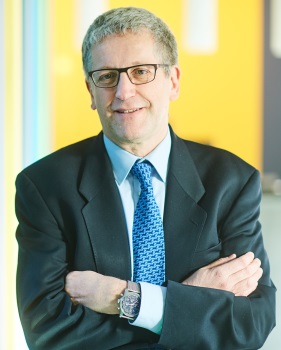 Abréviations
/XS	toutes les X semaines
5FU	5-fluorouracile
ACE	antigène carcino-embryonnaire
ALT	alanine aminotransferase
AST	aspartate aminotransferase
CCR	cancer colorectal
CCR(m)	cancer colorectal (métastatique) 
CHC	carcinome hépatomoleccellulaire
CMS	consensus ular subtype
CMT	charge mutationnelle tumorale
CPLA	cancer du pancréas localement avancé	
CT	chimiothérapie
DSCC	décès spécifique par cancer du colon
ECF	epirubicin, cisplatine, 5-fluorouracil
ECM	extracellular matrix
ECX	epirubicin, cisplatine, capecitabine
ELISA	enzyme-linked immunosorbent 	assay
EOF 	epirubicin, oxaliplatin, 5-fluorouracil
EOX 	epirubicin, oxaliplatin, capecitabine
ECOG	Eastern Cooperative Oncology Group
EGFR	endothelial growth factor receptor
EI	évènement indésirable
EIET	évènement indésirable émergeant sous traitement
EIG	événement indésirable grave
EILT	événement indésirable lié au traitement
EIGLT	évènement indésirable grave lié au traitement
ESMO	European Society for Medical Oncology
FOLFIRI	leucovorine, fluorouracile, irinotécan
FOLFOXIRI 	leucovorine, fluorouracile, irinotécan, oxaliplatine
FOLFOX	leucovorine, fluorouracile, oxaliplatine
FP	fluoropyrimidine
GGT	gamma-glutamyl transpeptidase
GI	gastrointestinal
GRT	grade de régression tumorale
HGF	hepatocyte growth factor
HR	hazard ratio
IC	intervalle de confiance
IHC	immunohistochimie
ISH	hybridation in situ
(m)ITT	intention de traiter (modifiée)
IVM	invasion vasculaire macroscopique
iv	intraveineux
JGO	jonction gastro-oesophagienne
MHCC	métastases hépatiques de cancer colorectal
MS	maladie stable
MSI-H	instabilité microsatellitaire élevée 
MSS	microsatellite stable
MSSup	meilleurs soins de support
NA	non atteinte
NCI-CTC	National Cancer Institute-Common Toxicity Criteria
ND		non disponible
NGS		séquençage de nouvelle génération 
OMS 		organisation mondiale de la santé 
OR		odds ratio
(p)CR		réponse pathologique complète 
PK		pharmacocinétique 
PMMO	 profilage moléculaire multiomique
PO		per os
Prog		progression
PS		performance status
QoL		qualité de vie
RCT		radiochimiothérapie
RECIST	Response Evaluation Criteria In Solid Tumors
RP		réponse partielle
RS		rectosigmoïde
RT		radiothérapie
SAP		survie après progression
SAR		survie après récidive
SG(m)	survie globale (médiane) 
SSM		survie sans maladie 
SSP(m)	survie sans progression (médiane) 
SSR		survie sans récidive 
TBC		taux de bénéfice clinique
TCM		taux de contrôle de la maladie
TNE		tumeur neuroendocrine
TR		taux de réponse 
TRO		taux de réponse objective
VEGF(R)	vascular endothelial growth factor (receptor)
wt		sauvage
Sommaire
Cancers de l’oesophage et de l’estomac	6
Cancers du pancréas, intestin grêle et tractus hépatobiliaire	16
Pancréas et voies biliaires	17
Carcinome hépatocellulaire	30
Tumeurs neuroendocrines	39
Cancers du colon, rectum et anus	43
Cancers gastrointestinaux	86
Note: pour aller à une section, faire un clic droit sur le chiffre correspondant puis cliquer sur « lien hypertexte »
Cancers de l’oesophage et de l’estomac
LBA25: TAGS: un essai randomisé de phase 3 en double aveugle évaluant trifluridine/tipiracil (TAS-102) versus placebo chez les patients avec cancer de l’estomac métastatique réfractaire – Arkenau H, et al
Objectif
Evaluer l’efficacité et la tolérance du trifluridine/tipiracil (TFD/TPI) chez des patients avec cancer de l’estomac ou de la JGO lourdement prétraités
TFD/TPI (TAS-102) + MSSup35 mg/m2 2x/j PO à J1–5 et 8–12 de chaque cycle de 28 jours (n=337)
Prog
Critères d’inclusion
Cancer estomac ou JGO métastatique
≥2 traitements préalables
Age ≥18 ans (≥20 ans au Japon)
ECOG PS 0/1
(n=507)
Stratification
ECOG PS (0 vs. 1)
Région (Japon vs. reste du monde)
Ramucirumab préalable (oui vs. non)
R
Placebo + MSSup2x/j PO à J1–5 et 8–12 de chaque cycle de 28 jours (n=170)
Prog
CRITÈRE PRINCIPAL
SG
CRITÈRES SECONDAIRES
SSP, TRO, TCM, QoL, délai à ECOG PS ≥2, tolérance
Arkenau H, et al, Ann Oncol 2018;29(suppl 5):abstr LBA25
LBA25: TAGS: un essai randomisé de phase 3 en double aveugle évaluant trifluridine/tipiracil (TAS-102) versus placebo chez les patients avec cancer de l’estomac métastatique réfractaire – Arkenau H, et al
Résultats
SG
100
80
60
SG, %
40
SG à 12 mois: 21%
20
SG à 12 mois: 13%
0
0
1
2
3
4
5
6
7
8
9
10
11
12
13
14
15
16
17
18
19
20
21
22
23
24
25
Mois
N
TFD/TPI
Placebo
337
170
328
158
282
131
240
101
201
71
161
60
124
47
102
40
80
34
66
29
51
17
40
12
31
10
22
9
16
7
11
5
9
2
7
2
7
0
7
0
4
0
4
0
4
0
3
0
1
0
0
0
apopulation ITT; btest du log-rank stratifié
Arkenau H, et al, Ann Oncol 2018;29(suppl 5):abstr LBA25
LBA25: TAGS: un essai randomisé de phase 3 en double aveugle évaluant trifluridine/tipiracil (TAS-102) versus placebo chez les patients avec cancer de l’estomac métastatique réfractaire – Arkenau H, et al
Résultats
SSP
100
80
60
SSP, %
40
SSP à 6 mois: 15%
20
SSP à 6 mois: 6%
0
0
1
2
3
4
5
6
7
8
9
10
11
12
13
14
Mois
NTFD/TPI
Placebo
337
170
314
145
154
41
122
21
72
12
60
11
37
8
32
5
20
2
18
2
12
1
9
1
4
1
2
1
0
0
apopulation ITT; btest du log-rank stratifié
Arkenau H, et al, Ann Oncol 2018;29(suppl 5):abstr LBA25
LBA25: TAGS: un essai randomisé de phase 3 en double aveugle évaluant trifluridine/tipiracil (TAS-102) versus placebo chez les patients avec cancer de l’estomac métastatique réfractaire – Arkenau H, et al
Résultats 
Les EILTs ont été plus fréquents dans le bras TFD/TPI (81%) que dans le bras placebo (57%) de même que les EILTs de grade ≥3: 53% et 13%, respectivement
Les EIs de grade ≥3 les plus fréquents survenant chez >10% des patients sous TFD/TPI ont été la neutropénie (34%) et l’anémie (19%)

Conclusions
Chez ces patients avec cancer de l’estomac ou de la JGO lourdement prétraités, le TFD/TPI pourrait être considéré comme une nouvelle option thérapeutique efficace
Comparativement au placebo, le TFD/TPI a permis d’obtenir des améliorations cliniquement et statistiquement significatives de la survie et du TCM ainsi qu’un risque réduit de détérioration de l’ECOG PS 
La toxicité du TFD/TPI a été gérable et similaire à celle observée dans de précédentes études
Arkenau H, et al, Ann Oncol 2018;29(suppl 5):abstr LBA25
Cancer de l’estomac: traitement des maladies avancéesDiscutant – Lordick F
Objectif (ATTRACTION-2: Abstract 617PD – Satoh T, et al)
Evaluer l’efficacité et la tolérance en 3e ligne du nivolumab vs. placebo chez des patients avec cancer de l’estomac ou de la JGO avancé (ATTRACTION-2) après 2 ans de suivi
Méthodologie
Les patients (n=493) ont été randomisés 2:1 pour recevoir nivolumab 3 mg/kg iv (/2S) ou placebo
Résultats





La majorité des patients qui ont survécu pendant 2 ans dans le bras nivolumab avaient eu une RC ou RP (19/29 [65,5%]) sous traitement alors que tous les patients (3/3 [100%]) du bras placebo avaient eu une MS
Aucun nouveau signal de toxicité n’est apparu au cours des 2 ans de suivi
Satoh T, et al, Ann Oncol 2018;29(suppl 5):abstr 617PD
Cancer de l’estomac: traitement des maladies avancéesDiscutant – Lordick F
Messages clés 
Les résultats à long terme du nivolumab dans l’étude ATTRACTION-2 confirment son efficacité en traitement de 3e ligne chez les patients avec cancer de l’estomac ou de l	a JGO avancé
Satoh T, et al, Ann Oncol 2018;29(suppl 5):abstr 617PD
619PD_PR: Influence du sexe sur l’efficacité et la toxicité de la chimiothérapie dans le cancer gastro-oesophagien: analyse poolée de 4 essais randomisés – Davidson M, et al
Objectif
Etudier l’influence du sexe sur l’efficacité et la toxicité des triplets de chimiothérapie chez des patients avec cancer gastro-oesophagien
Méthodologie
Les données démographiques, d’efficacité et de tolérance ont été collectées et rassemblées à partir de 4 essais randomisés conduits au Royaume Uni chez des patients avec cancer gastro-oesophagien (n=1654) qui avaient reçu en chimiothérapie de 1e ligne ECF, ECX, EOF ou EOX
Résultats
Il n’y avait pas de différences entre les hommes et les femmes pour la SSP ni la SG

Conclusion
Les femmes avec cancer gastro-oesophagien présentaient des taux de toxicité significativement plus élevés que les hommes, notamment pour les EIs digestifs et potentiellement des taux plus élevés de neutropénie sous chimiothérapie de 1e ligne
Davidson M, et al, Ann Oncol 2018;29(suppl 5):abstr 619PD_PR
Immunomodulation/traitementDiscutant – David L
Objectif (Abstract 4PD – Hirsch L, et al)
Evaluer les effets immunomodulateurs de l’HGF sur les monocytes chez des patients avec carcinome gastrique 
Méthodologie
Des cellules mononucléées du sang périphérique ont été isolées chez des patients (n=37) et mises en culture avec du facteur de croissance (GM-CSF) et de l’interleukine 4 pour stimuler les cellules dendritiques puis analysées par cytométrie en flux
Les taux d’interleukine 10 ont été analysés par ELISA
Résultats
Aucune expression de cMET n’a été détectée dans les lymphocytes T conventionnels ni dans les cellules T régulatrices (0,36±0,13% et 0,55±0,20%, respectivement)
Les monocytes exprimaient c-Met (15,95±2,97%)
L’expression de cMET était significativement plus élevée chez les patients avec charge tumorale localisée ou métastatique par rapport à ceux sans masse tumorale (20,30±3,61 vs. 3,06±1,39, respectivement; p=0,011)
La production de HGF dans le plasma était élevée chez les patients avec expression de cMET dans >5% des monocytes 
Les monocytes adoptaient un phénotype pro tolérogène en présence de HGF, induisant potentiellement le développement de cellules T régulatrices
Hirsch L, et al, Ann Oncol 2018;29(suppl 5):abstr 4PD
Immunomodulation/traitementDiscutant – David L
Messages clés
Le ciblage indirect de HGF/cMET pourrait interférer avec l’immunosuppression par les cellules T régulatrices
Hirsch L, et al, Ann Oncol 2018;29(suppl 5):abstr 4PD
Cancers du pancréas, de l’intestin grêle et du tractus hépatobiliaire
Cancers du pancréas, de l’intestin grêle et du tractus hépatobiliaire
Cancers du Pancréas et des voies biliaires
Classification moléculaire des cancers des voies biliaires orientant vers une thérapie cibléeDiscutant – Chau I
Objectif (Abstract LBA28 – Javle M, et al)
Evaluer l’efficacité et la tolérance de l’infigratinib chez des patients avec cholangiocarcinome intrahépatique avancé prétraité porteur de fusions FGFR2
Méthodologie
Des patients (n=71) avec cholangiocarcinome intrahépatique confirmé histologiquement ou cytologiquement, avancé ou métastatique porteur de fusions FGFR2 ou d’autres altérations génétiques de FGFR ont reçu infigratinib en monothérapie 125 mg/j (3-semaines on/1 semaine off) jusqu’à progression
Résultats






Les EIs de grade 3/4 les plus fréquents survenant chez >10% des patients étaient l’hypophosphatémie (14,1%) et l’hyperphosphatémie (12,7%)
Javle M, et al, Ann Oncol 2018;29(suppl 5):abstr LBA28Morizane C, et al, Ann Oncol 2018;29(suppl 5):abstr 623PD
Classification moléculaire des cancers des voies biliaires orientant vers une thérapie cibléeDiscutant – Chau I
Objectif (SCRUM Japan GISCREEN: Abstract 623PD – Morizane C, et al)
Evaluer la fréquence des altérations génétiques chez des patients avec cancer gastrointestinal non colorectal avancé et faciliter l’enrôlement des patients dans des essais cliniques de thérapies ciblées dans un projet d’étude du génome au Japon (SCRUM)
Méthodologie
Dans cette étude prospective, observationnelle, des patients (n=1656) avec cancer gastrointestinal non colorectal avancé confirmé histologiquement ou avec une probabilité clinique élevée ont été enrôlés entre avril 2015 et mars 2017
Résultats







Les patients avec mutations de FGFR2 (n=3), PTEN (n=1) et IDH1 (n=1) ont été enrôlés dans des essais cliniques évaluant des inhibiteurs de FGFR, AKT et Pan-IDH1, respectivement
Javle M, et al, Ann Oncol 2018;29(suppl 5):abstr LBA28Morizane C, et al, Ann Oncol 2018;29(suppl 5):abstr 623PD
Classification moléculaire des cancers des voies biliaires orientant vers une thérapie cibléeDiscutant – Chau I
Messages clés du présentateur
Le séquençage du génome au niveau national a été faisable pour détecter les mutations dans les cancers rares tels que les cancers avancés des voies biliaires
L’enrôlement des patients dans des études prospectives évaluant les biomarqueurs pourrait permettre d’explorer de nouvelles approches de traitements ciblés
Des différences ont été observées entre les CMT de différents sites de cancers des voies biliaires, les plus élevées étant constatées dans le cancer primitif de la vésicule biliaire, ce qui pourrait amener à considérer des combinaisons d’immuno-oncologie pour ces maladies 
De nouveaux essais randomisés de phase III sont nécessaires pour évaluer le ciblage des altérations génétiques de FGFR2
Un essai contrôlé versus placebo pourrait être acceptable pour évaluer le ciblage de FGFR2 puisqu’il n’y a pas de traitement actif établi en 2e et 3e ligne
Il existe toujours un besoin non résolu en inhibiteurs de FGFR2 qui pourraient neutraliser les mécanismes mutationnels de résistance secondaire
Javle M, et al, Ann Oncol 2018;29(suppl 5):abstr LBA28Morizane C, et al, Ann Oncol 2018;29(suppl 5):abstr 623PD
Cancers non colorectauxDiscutant – O’Reilly EM
Objectif (CARRIE: Abstract LBA29 – Ko AH, et al)
Evaluer l’efficacité et la tolérance de l’istiratumab en association à nab-paclitaxel et gemcitabine chez des patients avec cancer du pancréas métastatique et IGF-1 libre élevé
Méthodologie
Dans l’étude CARRIE, essai randomisé en double aveugle contrôlé versus placebo de phase II, les patients (n=88) ont été randomisés (2:1) pour recevoir istiratumab 2,8 g iv (/2S) + nab-paclitaxel* et gemcitabine† vs. placebo iv (/2S) + nab-paclitaxel et gemcitabine†
Résultats
Dans la cohorte avec IGF-1 élevé, la SSPm était de 3,6 vs. 7,3 mois dans le bras expérimental vs. bras contrôle




Les EIETs les plus fréquents étaient la diarrhée, les rash, la diminution de l’appétit, la fatigue et les nausées
Il n’y a pas eu de décès toxique dans le bras expérimental vs. 2 dans le bras contrôle
*125 mg/m2 iv; **EIET: évènement indésirable émergeant sous traitement;†1000 mg/m2 iv hebdomadaire (3 semaines on/1 semaine off);
Ko AH, et al, Ann Oncol 2018;29(suppl 5):abstr LBA29Pruitt SK, et al, Ann Oncol 2018;29(suppl 5):abstr 625PDChang H, et al, Ann Oncol 2018;29(suppl 5):abstr 626PD
Cancers non colorectauxDiscutant – O’Reilly EM
Objectif (KEYNOTE-158: Abstract 625PD – Pruitt SK, et al)
Evaluer l’efficacité et la tolérance du pembrolizumab en monothérapie chez des patients avec adénocarcinome biliaire avancé non résécable et/ou métastatique
Méthodologie
Dans cet essai monobras non randomisé avec cohortes multiples, les patients (n=104) ont reçu le pembrolizumab 200 mg iv (/3S) pendant 2 ans ou jusqu’à progression/suivi de survie après intolérance démontrée au traitement standard
Résultats






Les SSPm et SGm étaient de 2,0 (IC95% 1,9 - 2,1) et 9,1 mois (IC95% 5,6 - 10,4), respectivement
Les EILTs de grade 3–4 étaient l’augmentation des phosphatases alcalines sériques (1,9%) et le prurit, la diarrhée et la pneumopathie (1,0% chacun)
*Inclut uniquement les réponses confirmées
Ko AH, et al, Ann Oncol 2018;29(suppl 5):abstr LBA29Pruitt SK, et al, Ann Oncol 2018;29(suppl 5):abstr 625PDChang H, et al, Ann Oncol 2018;29(suppl 5):abstr 626PD
Cancers non colorectauxDiscutant – O’Reilly EM
Objectif (Abstract 626PD – Chang H, et al)
Evaluer l’efficacité et la tolérance de gemcitabine vs. gemcitabine + RCT chez des patients avec adénocarcinome pancréatique canalaire ayant eu une résection à visée curative
Méthodologie
Les patients (n=147) ont été randomisés pour recevoir 6 cycles de gemcitabine 1000 mg/m2 (n=74) vs. 3 cycles (avant et après) de gemcitabine 400 mg/m2/S + RT 180 cGy/28 fractions (n=73)
Résultats





Des EIs de grade 3/4 ont été observés chez 66% et 73% des patients des bras gemcitabine vs. gemcitabine + RCT, respectivement (p=0,34)
Ko AH, et al, Ann Oncol 2018;29(suppl 5):abstr LBA29Pruitt SK, et al, Ann Oncol 2018;29(suppl 5):abstr 625PDChang H, et al, Ann Oncol 2018;29(suppl 5):abstr 626PD
Cancers non colorectauxDiscutant – O’Reilly EM
Messages clés 
L’essai CARRIE de Ko et al., est une étude randomisée de II bien conduite qui a étudié des biomarqueurs sélectionnés et réalisé la collecte prospective de tissus, mais il a montré des résultats inattendus
La SSPm plus élevée dans le bras contrôle vs. expérimental pourrait avoir été due à des différences dans la sélection, la taille de la population et la toxicité dans le bras expérimental 
Pour Pruit et al., les réponses aux inhibiteurs de checkpoint en monothérapie chez des patients avec cancers avancés des voies biliaires sont apparues modestes mais durables
Pour Chang et al., la RCT adjuvante était associée à une réduction des récidives locales mais l’étude avait inclus un échantillon de petite taille qui pourrait ne pas être représentatif 
La combinaison de schémas d’immuno-oncologie ou chimiothérapie + immuno-oncologie doit être explorée dans de nouvelles études
Ko AH, et al, Ann Oncol 2018;29(suppl 5):abstr LBA29Pruitt SK, et al, Ann Oncol 2018;29(suppl 5):abstr 625PDChang H, et al, Ann Oncol 2018;29(suppl 5):abstr 626PD
615O: Etude randomisée de phase III évaluant gemcitabine, cisplatine plus S-1 (GCS) versus gemcitabine et cisplatine (GC) dans les cancers des voies biliaires avancés (KHBO1401-MITSUBA) – Sakai D, et al
Objectif
Evaluer l’efficacité et la tolérance de gemcitabine + cisplatine vs. gemcitabine + cisplatine + S-1 chez des patients avec cancers des voies biliaires avancés
GCS: Gemcitabine* + cisplatine† + S-1‡
(n=123)
Critères d’inclusion
Cancer des voies biliaires avancé, confirmé histologiquement non résécable ou en rechute
Pas de CT préalable
ECOG PS 0–2
(n=246)
Prog
Stratification
Non résécable vs. en rechute
Vésicule biliaire vs. non vésicule biliaire
ECOG PS 0–1 vs. 2
R
1:1
GC: Gemcitabine* + cisplatine†
(n=123)
Prog
CRITÈRE PRINCIPAL
SG
CRITÈRES SECONDAIRES
SSP, tolérance, réponse objective
*1000 mg/m2; †25 mg/m2 iv à J1, 8 /3S; ‡40–60 mg 2x/j à J1–7
Sakai D, et al, Ann Oncol 2018;29(suppl 5):abstr 615O
615O: Etude randomisée de phase III évaluant gemcitabine, cisplatine plus S-1 (GCS) versus gemcitabine et cisplatine (GC) dans les cancers des voies biliaires avancés (KHBO1401-MITSUBA) – Sakai D, et al
Résultats
SSP – population ITT
SG – population ITT
1,0
1,0
HR 0,748 (IC95% 0,577 - 0,970)
Test du log-rank stratifié unilatéral, p: 0,015
HR 0,791 (90%CI 0,628 - 0,996)
Test du log-rank stratifié unilatéral, p: 0,046
SSP
SG
0,5
0,5
GCS
GC
GCS
GC
0
0
0
0
12
12
24
24
36
36
48
48
Mois
Mois
GC, Gemcitabine + cisplatine; GCS, gemcitabine + cisplatine + S-1
Sakai D, et al, Ann Oncol 2018;29(suppl 5):abstr 615O
615O: Etude randomisée de phase III évaluant gemcitabine, cisplatine plus S-1 (GCS) versus gemcitabine et cisplatine (GC) dans les cancers des voies biliaires avancés (KHBO1401-MITSUBA) – Sakai D, et al
Résultats
Il y a eu un décès lié au traitement dans chaque bras
Conclusions
Chez ces patients avec cancer des voies biliaires avancé, gemcitabine + cisplatine + S-1 a démontré une amélioration de la SG comparativement à gemcitabine + cisplatine 
Selon ces résultats, gemcitabine + cisplatine + S-1 pourrait potentiellement être considéré comme un nouveau standard de traitement chez les patients avec cancer des voies biliaires avancé
Sakai D, et al, Ann Oncol 2018;29(suppl 5):abstr 615O
ImmunothérapieDiscutant – Keilholz U
Objectif (Abstract 1133PD – Hidalgo M, et al)
Evaluer l’efficacité et la tolérance de BL-8040, un antagoniste de haute affinité de CXCR4 + pembrolizumab chez des patients avec adénocarcinome pancréatique métastatique (étude COMBAT)
Méthodologie
Dans cette étude ouverte, multicentrique de phase IIa, BL-8040 1,25 mg/kg sc en monothérapie a été administré à J1–5 suivi de cycles de 3 semaines de pembrolizumab 200 mg iv + BL-8040 1,25 mg/kg sc 2x/S (jours non consécutifs) pendant une durée pouvant aller jusqu’à 2 ans
Résultats
Dans la population ITT modifiée (mITT*; n=29), les patients ont eu une durée médiane de traitement de 72 (37–267) jours
Dans la population ITT modifiée, le TRO (RECIST v1,1) était de 1 RP avec réduction ~40% de la charge tumorale, 9 MS et au total la maladie a donc été contrôlée chez 10 patients 
La SGm pour la population totale (n=37) était de 3,3 mois avec un taux de survie à 6 mois de 34,4%
Chez les patients qui ont reçu le traitement en 2e ligne (n=17), la SGm était de 7,5 mois avec un taux de survie à 6 mois de 51,5%
Il y a eu 12 (18,9%) EILTs de grade ≥3, les rash, éruptions et exanthèmes étant les plus fréquents, avec 3 EIs suivis de douleurs musculosquelettiques et des tissus conjonctifs (dont 2 EIs)
*mITT: patients ayant reçu l’association et ayant eu au moins une évaluation après inclusion pour l’efficacité
Hidalgo M, et al, Ann Oncol 2018;29(suppl 5):abstr 1133PD
ImmunothérapieDiscutant – Keilholz U
Messages clés
L’adénocarcinome pancréatique métastatique avait préalablement montré une absence de réponse aux inhibiteurs de checkpoint en monothérapie, si bien que cette étude mérite des éloges pour le contrôle de la maladie et la SGm observés chez ces patients lourdement prétraités
Des études complémentaires d’association doivent être conduites chez les patients avec cancer du pancréas métastatique
Hidalgo M, et al, Ann Oncol 2018;29(suppl 5):abstr 1133PD
Cancers du pancréas, de l’intestin grêle et du tractus hépatobiliaire
Carcinome Hépatocellulaire
LBA26: Résultats actualisés de tolérance et activité clinique d’une étude de phase Ib évaluant atézolizumab + bevacizumab dans le carcinome hépatocellulaire (CHC) – Pishvaian MJ, et al
Objectif
Evaluer l’efficacité et la tolérance du bevacizumab combiné à l’atézolizumab chez des patients avec CHC non résécable ou avancé
Critères d’inclusion
CHC non résécable ou avancé 
Score Child-Pugh ≤7
Pas de traitement systémique préalable
Pas de traitement par anti-CTLA-4 ou anti-PD-(L)1
ECOG PS 0–1
(n=103)
Prog/toxicité/perte du bénéfice clinique
Atézolizumab 1200 mg iv /3S + bevacizumab 15 mg/kg iv /3S
CRITÈRES PRINCIPAUX
Tolérance, TRO (RECIST v 1,1)
CRITÈRES SECONDAIRES
Durée de réponse, SSP, délai jusqu’à progression radiographique, SG
Pishvaian MJ, et al, Ann Oncol 2018;29(suppl 5):abstr LBA26
LBA26: Résultats actualisés de tolérance et activité clinique d’une étude de phase Ib évaluant atézolizumab + bevacizumab dans le carcinome hépatocellulaire (CHC) – Pishvaian MJ, et al
Résultats
Il n’y a pas eu de nouveau signal de toxicité par rapport au profil de tolérance connu de chaque traitement
*Données de 4 (6%) patients non évaluables ou manquantes
Pishvaian MJ, et al, Ann Oncol 2018;29(suppl 5):abstr LBA26
LBA26: Résultats actualisés de tolérance et activité clinique d’une étude de phase Ib évaluant atézolizumab + bevacizumab dans le carcinome hépatocellulaire (CHC) – Pishvaian MJ, et al
Conclusions
Chez ces patients avec CHC, l’atézolizumab + bevacizumab a démontré une activité prometteuse avec des réponses durables
La combinaison atézolizumab + bevacizumab a été globalement bien tolérée sans nouveau signal de toxicité
Pishvaian MJ, et al, Ann Oncol 2018;29(suppl 5):abstr LBA26
LBA27: Etude randomisée de phase 2 multicentrique évaluant SHR-1210 (anticorps anti PD-1) chez les patients avec CHC avancé après échec ou intolérance à un traitement systémique préalable – Qin SK, et al
Objectif
Evaluer l’efficacité et la tolérance du camrelizumab (SHR-1210) chez des patients chinois avec CHC avancé
Critères d’inclusion
CHC avancé confirmé histologiquement ou cytologiquement
Progression ou intolérance à ≥1 traitement systémique préalable
Non éligible à la chirurgie ou au traitement local
Child-Pugh A ou B (≤7)
≥1 lésion mesurable
ECOG PS 0–1
(n=220)
Camrelizumab 3 mg/kg iv /2S (n=111)
Prog
R1:1
Camrelizumab 3 mg/kg iv /3S (n=109)
Prog
CRITÈRES PRINCIPAUX
TRO, taux de SG à 6 mois
CRITÈRES SECONDAIRES
TCM, durée de réponse, délai à progression, délai de réponse, SSP, SG, tolérance
Qin SK, et al, Ann Oncol 2018;29(suppl 5):abstr LBA27
LBA27: Etude randomisée de phase 2 multicentrique évaluant SHR-1210 (anticorps anti PD-1) chez les patients avec CHC avancé après échec ou intolérance à un traitement systémique préalable – Qin SK, et al
Résultats
Qin SK, et al, Ann Oncol 2018;29(suppl 5):abstr LBA27
LBA27: Etude randomisée de phase 2 multicentrique évaluant SHR-1210 (anticorps anti PD-1) chez les patients avec CHC avancé après échec ou intolérance à un traitement systémique préalable – Qin SK, et al
Résultats






Conclusions
Chez ces patients chinois avec CHC avancé prétraité, le camrelizumab administré toutes les 2 semaines et toutes les 3 semaines a apporté une efficacité clinique cliniquement significative et a été globalement bien toléré
Bien que les patients ayant reçu du sorafenib dans cette étude aient eu des caractéristiques à l’inclusion plus péjoratives que dans les études évaluant le nivolumab et le pembrolizumab, le camrelizumab a démontré une efficacité et une tolérance comparables
Qin SK, et al, Ann Oncol 2018;29(suppl 5):abstr LBA27
Discutant – Cheng A
Objectif (REACH and REACH-2: Abstract 622PD – Zhu AX, et al)
Evaluer l’efficacité et la tolérance du ramucirumab + MSSup vs. placebo + MSSup dans 2 études globales de phase III chez des patients avec CHC après sorafenib (REACH and REACH-2)
Méthodologie
Les patients (n=565 pour REACH; n=292 pour REACH-2) ont été randomisés (1:1 et 2:1, respectivement) pour recevoir ramucirumab 8 mg/kg iv /2S par cycle et MSSup vs. placebo /2S par cycle + MSSup
Les patients (n=250) de l’étude REACH avec AFP ≥400 ng/mL à l’inclusion ont été rassemblés avec ceux de REACH-2
Résultats




Une tendance au retard cliniquement significatif de la détérioration a été observée sous ramucirumab dans les études REACH (AFP ≥400 ng/mL) et REACH-2
FHSI-8, FACT index de symptômes hépatobiliaires
Zhu AX, et al, Ann Oncol 2018;29(suppl 5):abstr 622PD
Discutant – Cheng A
Messages clés
Les investigateurs des études REACH peuvent être congratulés pour avoir montré une tendance uniforme à la réduction des symptômes liés à la maladie sous ramucirumab en monothérapie en 2e ligne de traitement chez les patients avec CHC
Zhu AX, et al, Ann Oncol 2018;29(suppl 5):abstr 622PD
Cancers du pancréas, de l’intestin grêle et du tractus hépatobiliaire
Tumeurs Neuroendocrines
Tumeurs neuroendocrinesDiscutant – Grande E
Objectif (Abstract 1312PD – Walter T, et al)
Evaluer l’efficacité et la tolérance de l’évérolimus après traitement par voie transartérielle des métastases de TNE gastrointestinales chez des patients avec maladie hépatique progressive (essai FFCD 1104-EVACEL-GTE)
Méthodologie
Dans cette étude monobras de phase II, les patients (n=74) avec TNE du tractus GI de grade 1/2, avec progression hépatique au cours de l’année précédente ont reçu un traitement par voie transartérielle suivi 7 jours plus tard d’évérolimus 10 mg/j pendant une période allant jusqu’à 24 mois ou jusqu’à progression
Résultats
Le taux de SSP hépatique à 24 mois était de 30% (IC95% 21 - 40), avec une SSP hépatique médiane de 18 (IC95% 13 - 22) mois et une SSPm de 17 mois (IC95% 12 - 22)
La SGm était de 51 mois (IC95% 33 - 60) et le TRO de 54%
Les EIs de grade >2 les plus fréquents survenant chez >10% des patients étaient l’élévation des enzymes hépatiques (55%), la fatigue (18%), la diarrhée (16%) et l’anémie (12%)
Walter T, et al, Ann Oncol 2018;29(suppl 5):abstr 1312PDOkuyama H, et al, Ann Oncol 2018;29(suppl 5):abstr 1313PD
Tumeurs neuroendocrinesDiscutant – Grande E
Objectif (Abstract 1313PD – Okuyama H, et al)
Evaluer l’efficacité et la tolérance de l’évérolimus chez des patients avec carcinome neuroendocrine (CNE) du pancréas réfractaire ou intolérant à une CT à base de platine 
Méthodologie
Des patients (n=25) avec CNE pancréatique confirmé histologiquement et ECOG PS 0–2 ont reçu l’évérolimus 10 mg/j jusqu’à progression ou toxicité
Résultats
La durée médiane de traitement était de 35,0 jours (range 3–263)
La SSPm (n=23) était de 1,15 mois (IC95% 0,9 - 3,1) avec un taux de SSP à 3 mois de 32%
La SGm (n=23) était de 7,5 mois (IC95% 3,1 - 13,5)
Les EIs de grade ≥3 survenant chez >10% des patients étaient l’hyperglycémie (20%), l’anémie (16%), la thrombocytopénie (16%) et l’hyponatrémie (12%)
Walter T, et al, Ann Oncol 2018;29(suppl 5):abstr 1312PDOkuyama H, et al, Ann Oncol 2018;29(suppl 5):abstr 1313PD
Tumeurs neuroendocrinesDiscutant – Grande E
Messages clés 
L’étude de Walter et al,, est la première à avoir évalué l’évérolimus après traitement transartériel des métastases hépatiques dans les TNE GI mais le critère principal n’a pas été atteint et la toxicité hépatique est apparue élevée 
L’étude n’a pas clarifié la question de savoir si une thérapie ciblée devrait être utilisée immédiatement après traitement transartériel des métastases hépatiques ou à progression?
Dans l’étude de Okuyama et al., la réponse au traitement a été comparable à celle des autres thérapies ciblées, avec une activité de longue durée observée chez 2 patients et l’évérolimus pourrait être une option thérapeutique chez les patients inéligibles à la CT à base de platine
Il reste des besoins médicaux non résolus pour les patients avec TNE de grade 3 et pour les carcinomes neuroendocrines
Walter T, et al, Ann Oncol 2018;29(suppl 5):abstr 1312PDOkuyama H, et al, Ann Oncol 2018;29(suppl 5):abstr 1313PD
Cancers du colon, rectum et anus
LBA37_PR: Ipilimumab plus nivolumab en néoadjuvant dans le cancer du colon au stade précoce – Chalabi M, et al
Objectif
Evaluer l’efficacité et la tolérance de ipilimumab + nivolumab en néoadjuvant chez des patients avec cancer du colon au stade précoce
Critères d’inclusion
Cancer du colon confirmé histologiquement (pas de cancer du rectum)
Pas de métastases à distance
Pas de signes de perforation ou d’obstruction intestinale
dMMR(n=30)
Ipilimumab 1 mg/kg J1+ nivolumab 3 mg/kg J1+15*
Colonoscopie + biopsies
Chirurgie
Suivi
MMR-P(n=30)
CRITÈRES PRINCIPAUX
Tolérance/faisabilité
CRITÈRES SECONDAIRES
Efficacité, association entre réponse et CMT, IFNγ, signatures génétiques, infiltration par les cellules T, TCR clonalité
*La moitié des patients MMR-P ont reçu du célécoxib et d’autres combinaisons en plus des traitements de l’étude
Chalabi M, et al, Ann Oncol 2018;29(suppl 5):abstr LBA37_PR
LBA37_PR: Ipilimumab plus nivolumab en néoadjuvant dans le cancer du colon au stade précoce – Chalabi M, et al
Résultats
Sur les 19 patients inclus, 14 étaient évaluables; la durée médiane entre traitement et chirurgie a été de 32 jours (IQR 28–35)
Il n’y a pas eu de retard à la chirurgie pour raison de tolérance
Postopératoire**
*Douleur abdominale due à une pseudoprogression; **non attribuable à l’inhibiteur de checkpoint
Chalabi M, et al, Ann Oncol 2018;29(suppl 5):abstr LBA37_PR
LBA37_PR: Ipilimumab plus nivolumab en néoadjuvant dans le cancer du colon au stade précoce – Chalabi M, et al
Résultats
Une réponse majeure a été observée dans toutes les tumeurs dMMR
L’infiltration pré traitement par les CD3 n’était pas prédictive de réponse
Les cellules T CD8+ ont augmentédans les tumeurs dMMR et MMR-P
Le score IFNγ a significativement augmenté après traitement
p=0,018
MMR-Pvariation médiane: x 2,4
dMMR
MMR-P
1500
4
p=0,036
p=0,08
1000
Cellules CD8+/mm2 (IHC)
3
500
0
2
Pre
Post
3500
Score IFNy
p=0,0009
dMMRvariation médiane: x4,8
3000
1
2500
2000
Cellules CD8+/mm2 (IHC)
1500
0
1000
500
-1
0
Chalabi M, et al, Ann Oncol 2018;29(suppl 5):abstr LBA37_PR
Pre
Post
Pre
Post
Pre
Post
LBA37_PR: Ipilimumab plus nivolumab en néoadjuvant dans le cancer du colon au stade précoce – Chalabi M, et al
Résultats 
La clonalité TCR pré et post traitement n’était pas significativement différente dans les tumeurs dMMR ou MMR-P
Les signatures géniques pré traitement n’étaient pas prédictives de la réponse au traitement

Conclusions
Chez ces patients avec cancer du colon au stade précoce, le traitement préopératoire court par ipilimumab + nivolumab a été bien toléré et associé à une réponse pathologique majeure dans toutes les tumeurs dMMR
Les mesures d’inflammation tumorale pré traitement n’étaient pas prédictives de la réponse 
Ces résultats doivent être confirmés dans des études de plus grande ampleur
Chalabi M, et al, Ann Oncol 2018;29(suppl 5):abstr LBA37_PR
LBA18_PR: Bénéfice clinique durable sous nivolumab plus ipilimumab à faible dose en traitement de 1e ligne du cancer colorectal métastatique (CCRm) avec instabilité microsatellitaire élevée/ déficit de réparation des mésappariements (MSI-H/dMMR) – Lenz HJ, et al
Objectif
Evaluer l’efficacité et la tolérance de nivolumab + ipilimumab faible dose utilisés en 1e ligne de traitement chez des patients avec CCRm MSI-H/dMMR dans l’étude CheckMate-142
Nivolumab 3 mg/kg /2S + ipilimumab 1 mg/kg /6S(n=45)
1L
Critères d’inclusion
CCR confirmé histologiquement métastatique ou en rechute
MSI-H/dMMR (laboratoire local)
Prétraités
Nivolumab 3 mg/kg /2S
Prétraités
Nivolumab 3 mg/kg + ipilimumab 1 mg/kg /3S
CRITÈRE PRINCIPAL
TRO (évalué par l’investigateur RECIST v1,1)
CRITÈRES SECONDAIRES
TRO par revue centralisée indépendante en aveugle, TCM*, durée de réponse, SSP, SG et tolérance
*Patients avec RC, RP ou MS pendant ≥12 semaines diviséspar le nombre de patients traités
Lenz HJ, et al, Ann Oncol 2018;29(suppl 5):abstr LBA18_PR
LBA18_PR: Bénéfice clinique durable sous nivolumab plus ipilimumab à faible dose en traitement de 1e ligne du cancer colorectal métastatique (CCRm) avec instabilité microsatellitaire élevée/ déficit de réparation des mésappariements (MSI-H/dMMR) – Lenz HJ, et al
Résultats












Des réponses ont été observées quelle que soit l’expression tumorale de PD-L1, le statut mutationnel BRAF ou KRAS ou un diagnostic de syndrome de Lynch
Chez les 17 patients avec mutation BRAF, le TRO était de 71% et le TCM de 88%
Lenz HJ, et al, Ann Oncol 2018;29(suppl 5):abstr LBA18_PR
LBA18_PR: Bénéfice clinique durable sous nivolumab plus ipilimumab à faible dose en traitement de 1e ligne du cancer colorectal métastatique (CCRm) avec instabilité microsatellitaire élevée/ déficit de réparation des mésappariements (MSI-H/dMMR) – Lenz HJ, et al
Résultats 













Une réduction de la charge tumorale par rapport à l’inclusion a été observée chez 84% des patients
Réduction maximale des lésions cibles
100
75
50
25
Réduction maximale des lésions cibles par rapport à l’inclusion, %
0
-25
30%
*
*
*
-50
*
*
*
*
*
*
*
*
*
*
*
*
*
-75
*
*
*
*
-100
*
*
*
*
*
*
*
Patients†
*Réponse confirmée selon l’investigateur; †Patients évaluables selon l’investigateur
Lenz HJ, et al, Ann Oncol 2018;29(suppl 5):abstr LBA18_PR
LBA18_PR: Bénéfice clinique durable sous nivolumab plus ipilimumab à faible dose en traitement de 1e ligne du cancer colorectal métastatique (CCRm) avec instabilité microsatellitaire élevée/ déficit de réparation des mésappariements (MSI-H/dMMR) – Lenz HJ, et al
Résultats 











Conclusions
Chez ces patients avec CCRm MSI-H/dMMR, le traitement de 1e ligne par nivolumab + ipilimumab faible dose a démontré un bénéfice clinique robuste et durable et la combinaison a été globalement bien tolérée
Nivolumab + ipilimumab faible dose pourrait être une nouvelle option de traitement de 1e ligne dans cette population
Lenz HJ, et al, Ann Oncol 2018;29(suppl 5):abstr LBA18_PR
LBA19: Fluoropyrimidine (FP) + bevacizumab (BEV) + atézolizumab vs. FP/BEV dans le cancer colorectal métastatique BRAF sauvage: résultats de la cohorte 2 de MODUL – un essai multicentrique randomisé de traitement de maintenance orienté par les biomarqueurs après induction en 1e ligne – Grothey A, et al
Objectif
Evaluer l’efficacité et la tolérance de fluoropyrimidine + bevacizumab + atézolizumab en maintenance en 1e ligne chez des patients avec CCRm MSS dans la cohorte 2 de l’étude MODUL (Cohorte 1, BRAF muté; Cohorte 3, HER2+; et Cohorte 4, HER2-, BRAF WT)
Traitement d’induction
Traitement de maintenance guidé par biomarqueurs
Cohorte 2 BRAF WT
Fluoropyrimidine + bevacizumab + atézolizumab (n=297)
Prog
FOLFOX + bevacizumab 8 cycles 
ou
FOLFOX + bevacizumab 6 cycles puis 5FU/LV + bevacizumab 2 cycles
RCRPMS
R2:1
Fluoropyrimidine + bevacizumab (n=148)
Prog
CRITÈRE PRINCIPAL
SSP (RECIST v1,1)
CRITÈRES SECONDAIRES
SG, TRO, TCM, délai de réponse, durée de réponse, variation ECOG et tolérance
Grothey A, et al, Ann Oncol 2018;29(suppl 5):abstr LBA19
LBA19: Fluoropyrimidine (FP) + bevacizumab (BEV) + atézolizumab vs. FP/BEV dans le cancer colorectal métastatique BRAF sauvage: résultats de la cohorte 2 de MODUL – un essai multicentrique randomisé de traitement de maintenance orienté par les biomarqueurs après induction en 1e ligne – Grothey A, et al
Résultats
SSP et SG (suivi médian 18,7 mois)
SSP
SG
1,00
1,00
0,75
0,75
0,50
0,50
Probabilité de survie
Probabilité de survie
0,25
0,25
0,0
0,0
0
3
6
9
12
15
18
21
24
27
30
33
0
3
6
9
12
15
18
21
24
27
30
Mois
Mois
N
FP + BEV + ATZ
FP + BEV
297
148
293
142
275
130
244
120
214
108
189
94
164
79
104
49
70
30
28
14
8
5
0
0
297
148
224
109
147
74
103
55
70
29
49
21
29
17
16
6
6
3
1
1
1
0
Grothey A, et al, Ann Oncol 2018;29(suppl 5):abstr LBA19
LBA19: Fluoropyrimidine (FP) + bevacizumab (BEV) + atézolizumab vs. FP/BEV dans le cancer colorectal métastatique BRAF sauvage: résultats de la cohorte 2 de MODUL – un essai multicentrique randomisé de traitement de maintenance orienté par les biomarqueurs après induction en 1e ligne – Grothey A, et al
Résultats






Conclusions
Chez ces patients avec CCRm BRAF sauvage, l’association de atézolizumab et fluoropyrimidine + bevacizumab en maintenance en 1e ligne n’a pas amélioré la survie (SSP et SG)
Aucun nouveau signal de toxicité n’a été identifié pour atézolizumab + fluoropyrimidine + bevacizumab
*Choc septique, crise cardiaque, infection pulmonaire récidivante à pseudomonas †perforation colique
Grothey A, et al, Ann Oncol 2018;29(suppl 5):abstr LBA19
LBA20: TRIBE2: une étude randomisée de phase III de stratégie thérapeutique du GONO dans le traitement de 1e et 2e ligne du CCRm non résécable – Cremolini C, et al
Objectif
Evaluer si un triplet de chimiothérapie (FOLFOXIRI) administré d’emblée est plus bénéfique qu’une stratégie séquentielle planifiée de 2 lignes successives de traitement (FOLFOX – FOLFIRI) en association à un traitement antiangiogénique
Critères d’inclusion
CCRm non résécable (évaluation locale), non prétraité au stade métastatique
Pas de CT adjuvante contenant de l’oxaliplatine 
Fluoropyrimidine adjuvante possible si terminée >6 mois avant la récidive
ECOG PS ≤2 (ou PS =0 si 71–75 ans)
(n=679)
Bras A n=340
FOLFOX + bev*+ 5FU/bev
FOLFIRI + bev*+ 5FU/bev
Prog1
Prog2
R1:1
FOLFOXIRI + bev*+ 5FU/bev
FOLFOXIRI + bev*+ 5FU/bev
Prog1
Prog2
Bras B n=339
CRITÈRE PRINCIPAL
SSP2
CRITÈRE SECONDAIRE
SSP1
*Jusqu’à 8 cycles
Cremolini C, et al, Ann Oncol 2018;29(suppl 5):abstr LBA20
LBA20: TRIBE2: une étude randomisée de phase III de stratégie thérapeutique du GONO dans le traitement de 1e et 2e ligne du CCRm non résécable – Cremolini C, et al
Résultats
FOLFOXIRI/bevacizumab suivi par la réintroduction des mêmes agents après progression a été supérieur à la stratégie séquentielle prédéfinie de FOLFOX/bevacizumab suivi de FOLFIRI/bevacizumab
SSP2
100
80
60
Survie sans progression, %
40
20
0
0
5
10
15
20
25
30
35
40
Mois
N
Bras A
Bras B
340
339
319
313
253
273
167
181
73
101
29
48
7
21
2
3
0
0
Cremolini C, et al, Ann Oncol 2018;29(suppl 5):abstr LBA20
LBA20: TRIBE2: une étude randomisée de phase III de stratégie thérapeutique du GONO dans le traitement de 1e et 2e ligne du CCRm non résécable – Cremolini C, et al
Résultats 
Le traitement par FOLFOXIRI/bevacizumab en 1e ligne a été associé à un taux de réponse plus élevé que FOLFOX/bevacizumab (61% vs. 50%; p=0,005) et à une SSP plus longue (12,0 vs. 9,9 mois, HR 0,73 [IC95% 0,62 - 0,87]; p<0,001)
Les résultats de SG sont immatures (environ 40% des évènements)
Les EIs ont été similaires dans les 2 bras de traitement, mais comparée à FOLFOX/bevacizumab, la 1e ligne de FOLFOXIRI/bevacizumab était associée à une incidence plus élevée de diarrhée (5% vs. 17%), neutropénie (21% vs. 50%) et neutropénie fébrile (3% vs. 7%)
Au total, 86% et 74% des patients ont reçu un traitement à progression après FOLFOX/bevacizumab et FOLFOXIRI/bevacizumab, respectivement
Cremolini C, et al, Ann Oncol 2018;29(suppl 5):abstr LBA20
LBA20: TRIBE2: une étude randomisée de phase III de stratégie thérapeutique du GONO dans le traitement de 1e et 2e ligne du CCRm non résécable – Cremolini C, et al
Conclusions
Chez ces patients avec CCRm non résécable, FOLFOXIRI/bevacizumab s’est montré supérieur à une stratégie prédéfinie de traitement séquentiel, avec exposition aux mêmes agents
Le traitement de 1e ligne par FOLFOXIRI/bevacizumab ne compromet pas la faisabilité et l’efficacité des traitements après progression
Les résultats de cette étude pour FOLFOXIRI/bevacizumab sont comparables à ceux de la précédente étude de phase III TRIBE
Cremolini C, et al, Ann Oncol 2018;29(suppl 5):abstr LBA20
452O: Individualisation de la dose de fluoropyrimidine guidée par le génotypage de la DPYD: une étude de tolérance et de coût sur les variants DPYD*2A, c,2846A>T, c,1679T>G et c,1236G>A – Henricks LM, et al
Objectif
Evaluer si le génotypage d’emblée de la DPYD et l’individualisation de la dose de fluoropyrimidine réduit le risque de toxicité sévère liée au traitement (grade ≥3) 

Méthodes
Le génotypage pour DPYD*2A, c,2846A>T, c,1679T>G et c,1236G>A a été réalisé de façon prospective chez des patients avant le début du traitement par fluoropyrimidine
Les patients qui étaient porteurs hétérozygotes des variants de la DPYD ont reçu une diminution de la dose initiale de 25% (c,2846A>T, c,1236G>A) ou 50% (DPYD*2A, c,1679T>G)
L’incidence d’une toxicité sévère (grade ≥3) chez les porteurs de variants (n=85) a été comparée à celle des patients WT (n=1018) dans l’étude et à celle d’une cohorte historique de porteurs de variants de la DPYD traités à pleine dose
Henricks LM, et al, Ann Oncol 2018;29(suppl 5):abstr 452O
452O: Individualisation de la dose de fluoropyrimidine guidée par le génotypage de la DPYD: une étude de tolérance et de coût sur les variants DPYD*2A, c,2846A>T, c,1679T>G et c,1236G>A – Henricks LM, et al
Résultats
Le risque de toxicité sévère était diminué en cas de génotypage de la DPYD
Le risque d’hospitalisation était similaire entre les porteurs de variants et les patients WT dans cette étude 
Il n’y a pas eu de décès toxique chez les patients recevant une dose basée sur le génotypage
Cohorte historique (méta-analyse)
Porteurs DPYD (dans cette étude)
DPYD*2A
c,1679T>G
Variant DPYD
c,2846A>T
c,1236G>A
0
1
2
3
4
5
8
9
Risque relatif de toxicité sévère globalepar rapport aux patients WT (IC95%)
Henricks LM, et al, Ann Oncol 2018;29(suppl 5):abstr 452O
452O: Individualisation de la dose de fluoropyrimidine guidée par le génotypage de la DPYD: une étude de tolérance et de coût sur les variants DPYD*2A, c,2846A>T, c,1679T>G et c,1236G>A – Henricks LM, et al
Résultats
Les analyses de PK ont démontré que l’exposition au traitement était similaire chez les patients avec dose guidée par la DPYD et chez les patients WT
La stratégie de génotypage de la DPYD était associée à une diminution des coûts

Conclusions
Des améliorations de la tolérance ont été obtenues par l’utilisation du génotypage en 1e intention de la DPYD, une stratégie qui est faisable en routine clinique et qui permet de diminuer les coûts
Ces résultats suggèrent que le choix de la dose guidée par le génotypage devrait constituer un nouveau standard de prise en charge
Henricks LM, et al, Ann Oncol 2018;29(suppl 5):abstr 452O
1O: Les cellules de cancer colorectal KRAS muté et RAS/BRAF sauvage montrent des différences dans la transduction du signal qui peuvent avoir un impact sur les stratégies thérapeutiques futures – Georgiou A, et al
Objectif
Evaluer les variations au niveau des phosphoprotéines après exposition aux inhibiteurs des voies de signalisation sur des lignées cellulaires humaines de CCR et déterminer s’il y a ou non des différences dans les modes de signalisation entre les cellules RAS sauvages et KRAS

Méthodes
Au total, 5 modèles de lignées cellulaires humaines de CCR RAS sauvages et 10 de KRAS mutées ont été utilisées ainsi que des épanchements pleuraux et de l’ascite de 13 patients
Les cellules ont été exposées aux thérapies ciblées (gefitinib, pictilisib, AZD5363, évérolimus, trametinib et vemurafenib) pendant 1 heure; la plateforme Luminex200® a été utilisée pour quantifier simultanément 55 phosphoprotéines (liées aux récepteurs TK, non-TK, aux récepteurs angiogéniques, aux voies MAPK, JNK, P13K, JAK/STAT, à la Wnt B-caténine, au cycle cellulaire et à la réponse immunitaire)
Seules les variations de ± 2 déviations standard par rapport à la moyenne (des contrôles) ont été considérées comme importantes
Georgiou A, et al, Ann Oncol 2018;29(suppl 5):abstr 1O
1O: Les cellules de cancer colorectal KRAS muté et RAS/BRAF sauvage montrent des différences dans la transduction du signal qui peuvent avoir un impact sur les stratégies thérapeutiques futures – Georgiou A, et al
Résultats 
Dans les lignées cellulaires aussi bien RAS sauvages que KRAS mutées, les phosphoprotéines les plus fréquemment sous-régulées étaient les phosphoprotéines ciblées (e,g, pEGFR) et les phosphoprotéines effectrices en aval de la cible du traitement (e,g, pRPS6, p70-S6K, pMSK1)
La régression logistique a montré que comparées aux cellules RAS sauvages, les cellules KRAS mutées avaient une sur-régulation de pMEK significativement plus élevée après une exposition d’une heure à gefitinib, pictilisib et évérolimus (p<0,05)
La sur-régulation de pMEK a été observée à la fois sur les cellules KRAS mutées et RAS sauvages exposées au vemurafenib
L’inhibition de PI3K par le pictilisib dans les cellules KRAS mutées était associée avec des différences significatives dans les phosphoprotéines, aboutissant à la sur-régulation de phosphoprotéines sélectionnées dans les voies MAPK et PI3K 
La GI50 de l’inhibiteur de P13K était corrélée avec les variations des phosphoprotéines
Georgiou A, et al, Ann Oncol 2018;29(suppl 5):abstr 1O
1O: Les cellules de cancer colorectal KRAS muté et RAS/BRAF sauvage montrent des différences dans la transduction du signal qui peuvent avoir un impact sur les stratégies thérapeutiques futures – Georgiou A, et al
Résultats
L’inhibition de EGFR par le gefitinib était également associé à des différences significatives, à savoir la sur-régulation de phosphoprotéines sélectionnées des voies MAPK et PI3K
La sensibilité du gefitinib était corrélée aux modifications des phosphoprotéines
Les modifications phosphoprotéomiques avec inhibition de EGFR observées dans les échantillons de patients ont montré une plus grande variabilité que celles observées dans les lignées cellulaires
La résistance a été observée chez les patients RAS sauvage avec exposition préalable au cetuximab. Les modifications des phosphoprotéines reflètent celles des lignées cellulaires KRAS mutées avec une sur-régulation supplémentaire de plusieurs pRTKs dans les cellules RAS sauvages
Conclusions
Après exposition aux thérapies ciblées, des différences significatives sont montrées dans le « recâblage » de la transduction du signal entre les cellules KRAS mutées et les cellules RAS sauvages
Lors de la planification des futures combinaisons de thérapies ciblées, ces éléments devraient être pris en compte
Par exemple, chez les patients avec CCR KRAS muté, l’inhibition de MEK ou ERK devrait être évaluée
Georgiou A, et al, Ann Oncol 2018;29(suppl 5):abstr 1O
453PD: Traitement de 1e ligne par mFOLFOXIRI + panitumumab vs. FOLFOXIRI du CCRm RAS sauvage: l’étude randomisée de phase II VOLFI de l’AIO (KRK-0109) – Geissler M, et al
Objectif
Evaluer l’efficacité et la tolérance de mFOLFOXIRI + panitumumab vs. FOLFOXIRI en traitement de 1e ligne de patients avec CCRm non résécable RAS sauvage
Méthodologie
Les patients (n=96) ont été randomisés (2:1) entre mFOLFOXIRI* + panitumumab 6 mg/kg /2S et FOLFOXIRI† /2S jusqu’à progression, résectabilité ou un maximum de 12 cycles
Résultats




La SSPm des patients RAS/BRAF sauvages traités par mFOLFOXIRI + panitumumab vs. FOLFOXIRI était de 12,0 (IC95% 9,6 - 13,3) vs. 10,8 (IC95% 9,2 - 12,2) mois, respectivement (HR 0,760 [IC95% 0,41 - 1,40]; p=0,38)
Conclusion
Chez ces patients avec CCRm RAS sauvage, mFOLFOXIRI + panitumumab a significativement amélioré le TRO, mais n’a pas allongé la SSP
*Irinotécan 150 mg/m2, oxaliplatine 85 mg/m2, LV 200 mg/m2, 5FU 3000 mg/m2 CIV; †irinotécan 165 mg/m2, oxaliplatine 85 mg/m2, LV 200 mg/m2, 5FU 3200 mg/m2 CIV
Geissler M, et al, Ann Oncol 2018;29(suppl 5):abstr 453PD
LBA22: Hypersélection négative des patients avec CCRm RAS sauvage randomisés entre FOLFOX plus panitumumab (Pan) suivi de maintenance par 5FU/LV plus Pan ou Pan seul en 1e ligne: analyse translationnelle de l’étude VALENTINO – Morano F, et al
Objectif
Evaluer la non infériorité en 1e ligne de FOLFOX-4 + panitumumab suivi de maintenance par soit 5FU/LV soit panitumumab en monothérapie chez des patients avec CCRm sauvage et évaluer le panel PRESSING* comme biomarqueur unique
Méthodologie
Les patients (n=224) avec CCRm non résécable, non prétraité RAS sauvage ont été randomisés (1:1) entre FOLFOX-4 + panitumumab 6 mg/kg jusqu’à 8 cycles puis soit panitumumab + 5FU/LV (bras A) soit panitumumab seul (bras B) en maintenance
Résultats
Conclusion
Chez ces patients avec CCRm RAS sauvage, la maintenance par panitumumab + 5FU/LV a apporté un plus grand bénéfice de SSP que le panitumumab seul
*Incluant amplification/mutation activatrice de HER2; amplification de MET, réarrangements de NRTK/ROS1/ALK/RET; mutations de PIK3CA exon 20, mutations inactivatrices de PTEN; mutations de AKT1
Morano F, et al Ann Oncol 2018;29(suppl 5):abstr LBA22
454PD: Influence du traitement avec bevacizumab préalable: une analyse combinée des données individuelles des patients des études ASPECCT et WJOG6510G qui ont comparé le panitumumab au cetuximab chez les patients avec CCRm métastatique KRAS exon 2 sauvage – Taniguchi H, et al
Objectif
Evaluer l’efficacité et la tolérance du panitumumab ou cetuximab chez des patients avec CCRm KRAS exon 2 sauvage (analyse combinée de ASPECCT et WJOG6510G)
Méthodologie
Les patients (ASPECCT: n=1010; WJOG6510G: n=121) prétraités par bevacizumab ont reçu soit panitumumab (ASPECCT: n=499; WJOG6510G: n=61) soit cetuximab (ASPECCT: n=500; WJOG6510G: n=59)
Résultats



Les EILTs les plus fréquents de grade ≥3 étaient la toxicité cutanée* chez 25/184 (13,6%) patients ayant reçu le panitumumab vs. 18/188 (9,56%) patients ayant reçu le cetuximab (p=0,258)
Conclusion
Chez ces patients avec CCRm KRAS exon 2 sauvage, le panitumumab a démontré une amélioration significative de SG et de SSP comparé au cetuximab
*Rash, acné, toxicité cutanée, dermatite, dermatite acnéiforme, et/ou érythème
Taniguchi H, et al Ann Oncol 2018;29(suppl 5):abstr 454PD
Discutant – Stintzing S
Objectif (Abstract LBA23 – Hays J, et al)
Evaluer l’efficacité et la tolérance de l’eltanexor et déterminer la dose recommandée en phase II (DRP2) et le schéma thérapeutique chez des patients avec cancer avancé
Méthodologie
Les patients avec CCRm (n=30; ≥50% KRAS muté) ont reçu l’eltanexor oral 20 mg/j (n=7) ou 30 mg/j (n=23) x5 (toxicité limitant la dose) dans cette cohorte d’extension de dose
Résultats
La SSPm pour l’ensemble des patients était de 3,1 mois (IC95% 2,0 - 4,0)
Il n’y avait pas de différence de sensibilité entre les KRAS sauvages et mutés





Les EILTs de grade 3 les plus fréquents étaient l’hyponatrémie, l’anémie et la fatigue
La thrombocytopénie était le seul EILT de grade 4 observé
Hays J, et al, Ann Oncol 2018;29(suppl 5):abstr LBA23
Discutant – Stintzing S
Messages clés
Selon ces données, la DRP2 est de 30 mg/j
L’activité antitumorale préliminaire est dans la fourchette anticipée pour ces patients avec CCRm lourdement prétraités 
Il n’y a pas eu de signal en faveur de meilleurs résultats pour les cas RAS mutés
Hays J, et al, Ann Oncol 2018;29(suppl 5):abstr LBA23
Tumeurs colorectalesDiscutant – Marsoni S
Objectif (CALGB/SWOG 80405: Abstract 458PD – Das RK, et al)
Créer un modèle causal multivarié de SG dans le CCRm et examiner le réseau des drivers de SG en utilisant une approche d’apprentissage bayesienne

Méthodologie
Analyse rétrospective de l’étude de phase III CALGB/SWOG 80405, évaluant FOLFOX ou FOLFIRI avec soit cetuximab soit bevacizumab
Un ensemble de 128 modèles de réseau a été construit pour estimer l’incertitude du modèle et identifier les drivers clés de SG 

Résultats
Les voies moléculaires (angiogénèse/signature génomique du remodelage ECM et mutation BRAF [V600E]) étaient responsables des effets de causalité de la latéralité de la tumeur sur la SG
Chez les patients qui n’avaient pas de signature angiogénèse, il n’y avait pas de différences dans la réponse au cetuximab vs. bevacizumab (log-rank p=0,3)
La signature angiogénèse était un marqueur pronostique négatif de SG, avec une angiogénèse plus fréquente dans les tumeurs droites (OR 3,5, p=1,3 e-07)
Das RK, et al, Ann Oncol 2018;29(suppl 5):abstr 458PD
Tumeurs colorectales Discutant – Marsoni S
Messages clés
L’étude de Das et al., met en perspective thérapeutique ce qui avait été préalablement trouvé pour les signatures transcriptionnelles des composants du stroma par une approche de modélisation
La latéralité tumorale pourrait être une conséquence des différents éléments du stroma dans le CCRm droit et gauche
Les signatures transcriptionnelles ont semblé être sensibles à la région d’échantillonnage
Un autre consensus est-il nécessaire, du fait que la classification transcriptionnelle du CCRm est encore en train de changer?
Das RK, et al, Ann Oncol 2018;29(suppl 5):abstr 458PD
Discutant – Adams RA
Objectif (Abstract 459PD – Li N, et al)
Evaluer l’efficacité et la tolérance de l’oxaliplatine combiné à capécitabine + radiothérapie concomitante postopératoire chez des patients avec cancer du rectum stade II/III 

Méthodologie
Les patients (n=589) avec cancer du rectum stade II/III confirmé ont été randomisés (1:1) entre radiothérapie avec capécitabine concomitante avec ou sans oxaliplatine

Résultats
Des EIs de grade 3–4 sont survenus chez 47,1% des patients recevant capécitabine + oxaliplatine + RT et 39,5% de ceux recevant capécitabine + RT
Li N, et al, Ann Oncol 2018;29(suppl 5):abstr 459PDWu L, et al, Ann Oncol 2018;29(suppl 5):abstr 460PDPernot S, et al, Ann Oncol 2018;29(suppl 5):abstr 461PDAuclin E, et al, Ann Oncol 2018;29(suppl 5):abstr 462PD
Discutant – Adams RA
Objectif (Abstract 460PD – Wu L, et al)
Evaluer un modèle de régression du risque de survie et une méthode d’appariement sur score de propension pour le décès spécifique par cancer du colon (DSCC) et le non DSCC chez des patients avec cancer du colon de stade II traités par CT
Méthodologie
Dans cette analyse rétrospective, les données des patients (n=53,617) ont été obtenues à partir de la base de données SEER entre 1988 et 2010
Au total, 25,9% ont reçu de la CT adjuvante et 74,1% pas de CT
Résultats
Chez les patients qui ont reçu de la CT il y a eu plus de DSCC (HR 1,19 [IC95% 1,14 - 1,24]) mais pas moins de non-DSCC (HR 0,57 [IC95% 0,54 - 0,60])
Li N, et al, Ann Oncol 2018;29(suppl 5):abstr 459PDWu L, et al, Ann Oncol 2018;29(suppl 5):abstr 460PDPernot S, et al, Ann Oncol 2018;29(suppl 5):abstr 461PDAuclin E, et al, Ann Oncol 2018;29(suppl 5):abstr 462PD
Discutant – Adams RA
Objectif (FFCD 1201: Abstract 461PD – Pernot S, et al)
Evaluer l’efficacité et la tolérance de FOLFOX avec DEBIRI en intra-artériel en traitement de 1e ligne chez des patients avec CCRm non résécable et métastases hépatiques
Méthodologie
Les patients (n=57) avec CCR non résécable et métastases hépatiques ont été traités en 1e ligne par mFOLFOX6 et DEBIRI intra-artériel (100 mg en alternance lobe droit et gauche/2S)
Les patients avaient un ECOG PS ≤2 et un envahissement hépatique <60%
Résultats




Il y a eu un décès toxique (péritonite)
Les EIs de grade 4 étaient la neutropénie (10,5%), la neutropénie fébrile (3,5%), les infections (1,8%), les pancréatites (1,85), les obstructions de l’intestin grêle (1,8%) et la thrombocytopénie (1,8%)
Li N, et al, Ann Oncol 2018;29(suppl 5):abstr 459PDWu L, et al, Ann Oncol 2018;29(suppl 5):abstr 460PDPernot S, et al, Ann Oncol 2018;29(suppl 5):abstr 461PDAuclin E, et al, Ann Oncol 2018;29(suppl 5):abstr 462PD
Discutant – Adams RA
Objectif (MOSAIC: Abstract 462PD – Auclin E, et al)
Valider la valeur pronostique de l’ACE postopératoire pour la SSM et la SG chez les patients avec cancer du colon stade II traités par CT adjuvante et évaluer l’association entre ACE et SSM
Méthodologie
Analyse post-hoc de l’étude MOSAIC dans laquelle les patients (n=2246) ont été traités par fluorouracile + LV avec ou sans oxaliplatine
L’ACE était disponible chez 867 (96,4%) patients
Le suivi médian était de 8,8 ans
Résultats




Le bénéfice de l’oxaliplatine a été identifié uniquement chez les patients avec cancer du colon stade II à haut risque (Interaction SSM p=0,09)
Li N, et al, Ann Oncol 2018;29(suppl 5):abstr 459PDWu L, et al, Ann Oncol 2018;29(suppl 5):abstr 460PDPernot S, et al, Ann Oncol 2018;29(suppl 5):abstr 461PDAuclin E, et al, Ann Oncol 2018;29(suppl 5):abstr 462PD
Discutant – Adams RA
Messages clés
Dans l’étude de Li et al., la RT postopératoire chez les patients réséqués R0 semble n’apporter aucun bénéfice
Dans l’étude de Wu et al., les auteurs ont conclu qu’il n’y avait pas de bénéfice de survie pour les patients avec cancer du colon de stade II traités par CT, mais des données préalables ne sont pas en faveur de cette conclusion
Dans l’étude de Pernot et al., les résultats de l’utilisation en 1e ligne de FOLFOX et DEBIRI intra-artériel chez des patients avec CCR non résécable et métastases hépatiques n’étaient pas persuasifs mais la barre a pu être mise trop haut
Dans l’étude de Auclin et al., les auteurs ont conclu que seuls les patients avec cancer du colon stade II à haut risque et ACE postopératoire >2,35 ng/mL pourraient bénéficier de la combinaison d’oxaliplatine avec fluorouracile + LV et ceci devrait être pris en compte lors du traitement de cette population de patients
Li N, et al, Ann Oncol 2018;29(suppl 5):abstr 459PDWu L, et al, Ann Oncol 2018;29(suppl 5):abstr 460PDPernot S, et al, Ann Oncol 2018;29(suppl 5):abstr 461PDAuclin E, et al, Ann Oncol 2018;29(suppl 5):abstr 462PD
1558O: Comparaison au niveau mondial de la survie des cancers colorectaux, selon la topographie et le stade au diagnostic (CONCORD-2) – Benitez Majano S, et al
Objectif
Evaluer les tendances à long terme pour les taux internationaux de survie des cancers du colon selon le stade et la localisation

Méthodes
Les données ont été collectées à partir d’un programme global de surveillance consistant en 279 registres de cancers de 67 pays et de plus de 25 millions de patients
Les tendances à long terme pour 10 cancers fréquents chez les patients âgés de 5–99 ans qui ont été diagnostiqués entre 1995 et 2009 ont été documentées
5 026 928 patients avec CCR ont été inclus
Des analyses stratifiées ont été réalisées après exclusion des registres ayant des problèmes de qualité des données
Au total, 4 877 818 patients avec CCR de 228 registres de 55 pays ont été inclus
Benitez Majano S, et al, Ann Oncol 2018;29(suppl 5):abstr 1558O
1558O: Comparaison au niveau mondial de la survie des cancers colorectaux, selon la topographie et le stade au diagnostic (CONCORD-2) – Benitez Majano S, et al
Résultats
Cancer du colon 2004–2009: survie nette à 5 ans standardisée sur l’âge, selon le stade
Porto Rico
Etats Unis
Chypre
Indonésie
Japon
Mongolie
Thaïlande
L'Autriche
Belgique
Bulgarie
République Tchèque
Estonie
France
Allemagne
Italie
Norvège
Pologne
Slovaquie
Suisse
Royaume-Uni Australie
Porto Rico
Etats Unis
Chypre
Indonésie
Japon
Mongolie
Thaïlande
L'Autriche
Belgique
Bulgarie
République Tchèque
Estonie
France
Allemagne
Italie
Norvège
Pologne
Slovaquie
Suisse
Royaume-Uni 
Australie
Advanced
Localised
Benitez Majano S, et al, Ann Oncol 2018;29(suppl 5):abstr 1558O
0
10
20
30
40
50
60
70
80
90
100
0
10
20
30
40
50
60
70
80
90
100
1558O: Comparaison au niveau mondial de la survie des cancers colorectaux, selon la topographie et le stade au diagnostic (CONCORD-2) – Benitez Majano S, et al
Conclusions
Un large variabilité de la survie à 5 ans a été constatée pour les patients avec CCR selon le stade et la localisation, particulièrement chez ceux avec une maladie avancée
La survie était similaire entre les cancers du colon droit et gauche, mais était plus faible pour les tumeurs qui avaient un autre code topographique
Benitez Majano S, et al, Ann Oncol 2018;29(suppl 5):abstr 1558O
1559O: Augmentation de l’incidence du cancer colorectal diagnostiqué entre 2001 et 2014 chez les jeunes adultes en Angleterre – Exarchakou A, et al
Objectif
Décrire les tendances dans l’incidence du CCR en Angleterre entre 1971 et 2014 chez les jeunes adultes âgés de 20 à 39 ans

Méthodes
Les données ont été collectées à partir du registre national du cancer pour 1 073 624 patients et stratifiées selon des tranches d’âge de 10 ans (20–29 et 30–39 ans) et le site du cancer (colon gauche, colon droit et rectum)
L’indice de privation multiple (IMD 2015) a été utilisé pour déterminer la pauvreté en 5 catégories (1 = les moins dépourvus ou les plus aisés; 5 = les plus dépourvus)
Note: les effectifs de population par IMD n’étaient disponibles qu’à partir de 2001
Exarchakou A, et al, Ann Oncol 2018;29(suppl 5):abstr 1559O
1559O: Augmentation de l’incidence du cancer colorectal diagnostiqué entre 2001 et 2014 chez les jeunes adultes en Angleterre – Exarchakou A, et al
Résultats
Incidence chez les adultes par groupe d’âge
1,0
0,9
0,8
0,7
0,6
0,5
Taux d’incidence pour 100,000
0,4
0,3
0,2
0,1
0,0
1970
1973
1976
1979
1982
1985
1988
1991
1994
1997
2000
2003
2006
2009
2012
2015
Année
Exarchakou A, et al, Ann Oncol 2018;29(suppl 5):abstr 1559O
1559O: Augmentation de l’incidence du cancer colorectal diagnostiqué entre 2001 et 2014 chez les jeunes adultes en Angleterre – Exarchakou A, et al
Résultats











Conclusions
Chez les adultes âgés de 20 à 39 ans en Angleterre, l’incidence du CCR a décliné entre 1971 et le début des années 1990s, mais a augmenté rapidement après la fin des années 1990s dans toutes les catégories d’IMD
Les augmentations les plus importantes ont été observées chez les adultes âgés de 20 à 29 ans et chez ceux avec cancer du colon droit
Exarchakou A, et al, Ann Oncol 2018;29(suppl 5):abstr 1559O
LBA21: InterAACT: étude multicentrique en ouvert randomisée de phase II dans le cancer anal avancé évaluant cisplatine plus 5-fluorouracile vs. carboplatine plus paclitaxel hebdomadaire chez des patients avec maladie en rechute locale inopérable ou métastatique naïfs de traitement – un essai de l’International Rare Cancers Initiative (IRCI) – Rao S, et al
Objectif
Evaluer l’efficacité et la tolérance de carboplatine + paclitaxel comparé à cisplatine + 5FU en traitement de maintenance de 1e ligne chez des patients avec cancer anal avancé
Carboplatine AUC5 J1 + paclitaxel 80 mg/m2 J1, 8, 15
/3S
Prog
Critères d’inclusion
Carcinome épidermoïde de l’anus confirmé histologiquement ou cytologiquement en rechute locale inopérable ou métastatique
Pas de traitement systémique préalable au stade avancé
ECOG PS 0–2
(n=91)
Stratification
ECOG PS 0/1 vs. 2
VIH + vs. –
Maladie localement avancée vs. métastatique
Région UK vs. Australie vs. USA vs. Europe
R1:1
Cisplatine 60 mg/m2 J1 + 5FU 1000 mg/m2 J1–4/4S
Prog
CRITÈRE PRINCIPAL
TRO
CRITÈRES SECONDAIRES
SSP, SG, TCM, tolérance, QoL, analyse de biomarqueurs
Rao S, et al, Ann Oncol 2018;29(suppl 5):abstr LBA21
LBA21: InterAACT: étude multicentrique en ouvert randomisée de phase II dans le cancer anal avancé évaluant cisplatine plus 5-fluorouracile vs. carboplatine plus paclitaxel hebdomadaire chez des patients avec maladie en rechute locale inopérable ou métastatique naïfs de traitement – un essai de l’International Rare Cancers Initiative (IRCI) – Rao S, et al
Résultats
Le suivi médian a été de 25,3 mois
SG
1,0
p=0,014
0,8
0,6
Survie globale
0,4
0,2
0,0
0
6
12
18
24
30
36
42
48
Mois
N
Carboplatine-paclitaxel
Cisplatine-5FU
45
46
36
33
27
21
16
14
9
6
4
3
2
1
0
1
1
0
Rao S, et al, Ann Oncol 2018;29(suppl 5):abstr LBA21
LBA21: InterAACT: étude multicentrique en ouvert randomisée de phase II dans le cancer anal avancé évaluant cisplatine plus 5-fluorouracile vs. carboplatine plus paclitaxel hebdomadaire chez des patients avec maladie en rechute locale inopérable ou métastatique naïfs de traitement – un essai de l’International Rare Cancers Initiative (IRCI) – Rao S, et al
Résultats









Conclusions
Chez ces patients avec cancer de l’anus avancé naïfs de traitement, carboplatine + paclitaxel a démontré un TRO similaire à celui de cisplatine + 5FU mais avec un meilleur profil de tolérance avec moins de toxicité
Carboplatine + paclitaxel pourrait être un nouveau standard de traitement pour la prise en charge des patients avec cancer de l’anus avancé naïfs de traitement
Rao S, et al, Ann Oncol 2018;29(suppl 5):abstr LBA21
Cancers Gastrointestinaux
417PD: Optimisation des combinaisons thérapeutiques dans les cancers gastrointestinaux en utilisant le profilage moléculaire multi-omique (PMMO) – Monge C, et al,
Objectif
Evaluer l’utilisation de combinaisons thérapeutiques dans les cancers GI basées sur les données de PMMO obtenues à partir d’un consortium national de recherche 
Méthodologie
Dans cette analyse rétrospective, les données de patients avec cancers GI qui ont eu un PMMO (n=5377) et d’autres cohortes incluant du CCR (n=2961) ont été colligées pour évaluer des traitement en monothérapie ou en association
Résultats
Pour la monothérapie, la proportion de patients avec biomarqueur potentiellement actionnable était la plus élevée pour les inhibiteurs de PI3K/AKT/mTOR parmi tous les cancers GI (24%) et la cohorte CCR (31%) 
Conclusion
Ces résultats suggèrent que le profilage moléculaire devrait être utilisé dans les stratégies de développement de médicaments pour évaluer le recrutement, l’utilité clinique et la méthodologie des étude spécifiques d’une cible ou d’une pathologie
Monge C, et al, Ann Oncol 2018;29(suppl 5):abstr 417PD
Recherche translationnelle dans les tumeurs gastrointestinales: CHC, cancer du colon et CCRmDiscutant – Dienstmann R
Objectif (REFLECT: Abstract 59PD – Finn RS, et al)
Evaluer les biomarqueurs sériques chez des patients avec CHC non résécable après traitement de 1e ligne par lenvatinib vs. sorafenib
Méthodologie
Dans l’étude REFLECT, les patients (n=954) ont été randomisés (1:1) entre lenvatinib (n=478) et sorafenib (n=128) et les biomarqueurs ont été mesurés chez 267 et 128 patients, respectivement
Résultats
Le lenvatinib était non inférieur au sorafenib en termes de SGm (13,6 vs. 12,3 mois, respectivement; HR 0,92 [IC95% 0,79 - 1,06])
Dans les 2 bras de traitement les taux de VEGF ont augmenté mais cette augmentation était plus importante chez les patients qui avaient reçu le lenvatinib
Chez les patients traités par lenvatinib, la réponse objective était associée à des augmentations plus importantes des biomarqueurs sériques pour FGF19 (55% vs. 18% au cycle 4 J1 vs. inclusion, respectivement; p=0,014) et FGF23 (48% vs. 16%, p=0,002)
Finn RS, et al, Ann Oncol 2018;29(suppl 5):abstr 59PDLaurent-Puig P, et al, Ann Oncol 2018;29(suppl 5):abstr 60PDBerger MD, et al, Ann Oncol 2018;29(suppl 5):abstr 61PD
Recherche translationnelle dans les tumeurs gastrointestinales: CHC, cancer du colon et CCRmDiscutant – Dienstmann R
Objectif (PETACC-8: Abstract 60PD – Laurent-Puig P, et al)
Evaluer l’impact pronostique de la classification CMS reflétant l’hétérogénéité intratumorale en utilisant un algorithme de déconvolution chez des patients avec cancer du colon de stade III
Méthodologie
Une « forêt d’arbre décisionnel » (random Forest classifier) de la classification CMS du cancer colique a été appliquée à des échantillons fixés par le formol et inclus en paraffine (n=1779) de l’étude PETACC08
Résultats
La « Random Forest classification » des données de PETACC08 a confirmé les corrélations entre CMS et caractéristiques cliniques, pathologiques et moléculaires (CMS1: dMMR, colon droit, grade 3/4, infiltration de cellules immunitaires; CMS2: désert immunitaire; CMS3: mutation RAS; et CMS4: signatures EMT/TGF-β, infiltration immune/stromale, plus mauvais pronostic)
L’attribution de la catégorie CMS était incertaine* pour 63% des échantillons
L’hétérogénéité† intratumorale a été montrée dans 57% des échantillons
*Probabilité du Random Forest classifier <70%; †≥1 CMS avec pondération WISP d’environ 20%
Finn RS, et al, Ann Oncol 2018;29(suppl 5):abstr 59PDLaurent-Puig P, et al, Ann Oncol 2018;29(suppl 5):abstr 60PDBerger MD, et al, Ann Oncol 2018;29(suppl 5):abstr 61PD
Recherche translationnelle dans les tumeurs gastrointestinales: CHC, cancer du colon et CCRmDiscutant – Dienstmann R
Objectif (FIRE-3: Abstract 61PD – Berger MD, et al)
Evaluer le polymorphisme HER3 rs2271189 comme biomarqueur prédictif chez les patients avec CCRm traités en 1e ligne par FOLFIRI + bevacizumab vs. FOLFIRI + cetuximab (FIRE-3)
Méthodologie
L’impact de 4 polymorphismes nucléotidiques (SNPs) au sein de HER3, NRG1, NEDD4 et BTC, sur le pronostic a été évalué chez 585 patients
Résultats
*Analyse multivariée
Finn RS, et al, Ann Oncol 2018;29(suppl 5):abstr 59PDLaurent-Puig P, et al, Ann Oncol 2018;29(suppl 5):abstr 60PDBerger MD, et al, Ann Oncol 2018;29(suppl 5):abstr 61PD
Recherche translationnelle dans les tumeurs gastrointestinales: CHC, cancer du colon et CCRmDiscutant – Dienstmann R
Messages clés
Dans l’étude de Finn et al., les différences entre les variations de biomarqueurs sériques par rapport à l’inclusion entre les patients dans les bras lenvatinib vs. sorafenib ont montré que chaque médicament variait dans ses cibles 
Dans l’étude de Laurent-Puig et al., l’hétérogénéité intratumorale des sous-types CMS a fourni un nouvel éclairage sur le pronostic du cancer du colon de stade III
Il n’y a pas un sous-type CMS unique dans la plupart des tumeurs du colon
Selon les données générées par les modèles multivariés, l’hétérogénéité sous-clonale de CMS1 et CMS4 pourrait être un prédicteur indépendant de récidive
Dans le cancer du colon de stade III, l’hétérogénéité du microenvironnement tumoral est un marqueur pronostique
Dans l’étude de Berger et al., HER3 rs2271189 s’est avéré être un biomarqueur pronostique, mais en raison de l’absence de bras contrôle ces données ne devraient pas être utilisées pour évaluer la valeur prédictive
Finn RS, et al, Ann Oncol 2018;29(suppl 5):abstr 59PDLaurent-Puig P, et al, Ann Oncol 2018;29(suppl 5):abstr 60PDBerger MD, et al, Ann Oncol 2018;29(suppl 5):abstr 61PD